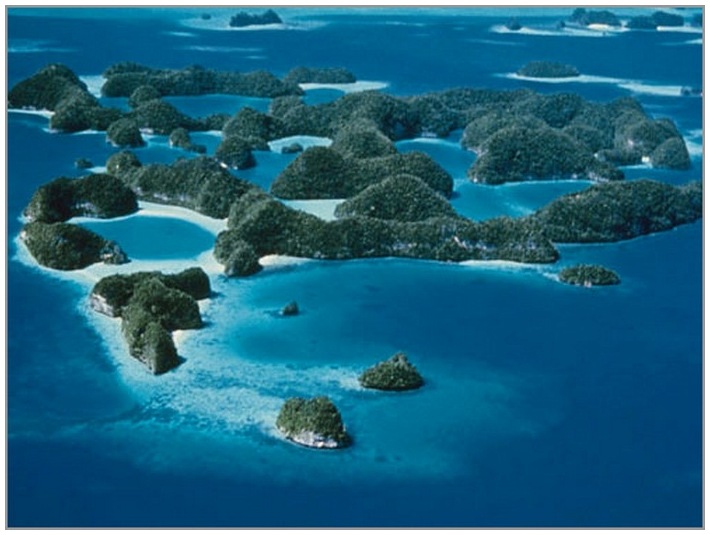 Мікронезія
Мікронезія - частина Океанії. Включає острова: Маріанські, Каролінські, Маршаллові, Гілберта і Науру. Сюди також можна віднести атол Уейк.
Загальна площа суші в Мікронезії дуже мала, також дуже невелика кількість населення. Зате тут дуже великі морські економічні зони.
В Мікронезії знаходяться наступні держави і залежні території:
            Науру
     Кірібаті
     Маршаллові Острови
     Федеративні Штати Мікронезії
     Палау
     Гуам(  США) 
    Північні Маріанські Острови(  США)
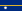 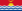 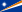 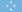 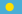 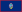 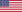 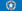 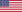 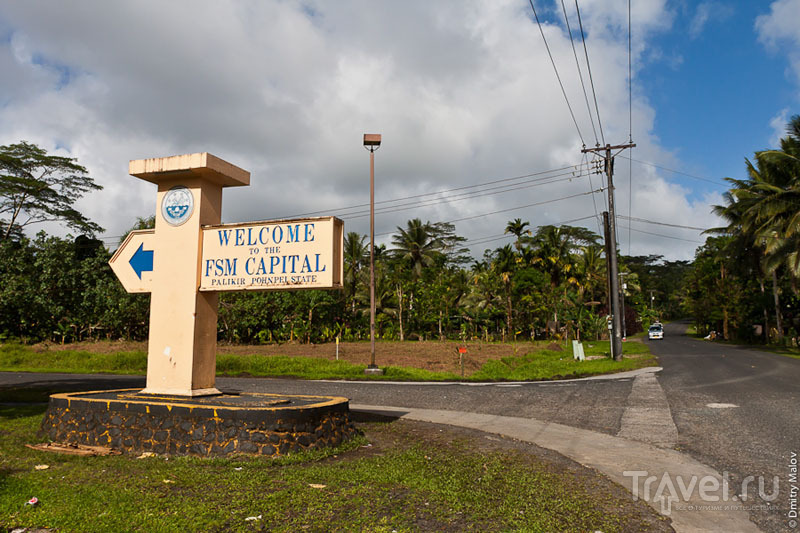 Федеративні Штати Мікронезії. Столиця - Паликир.
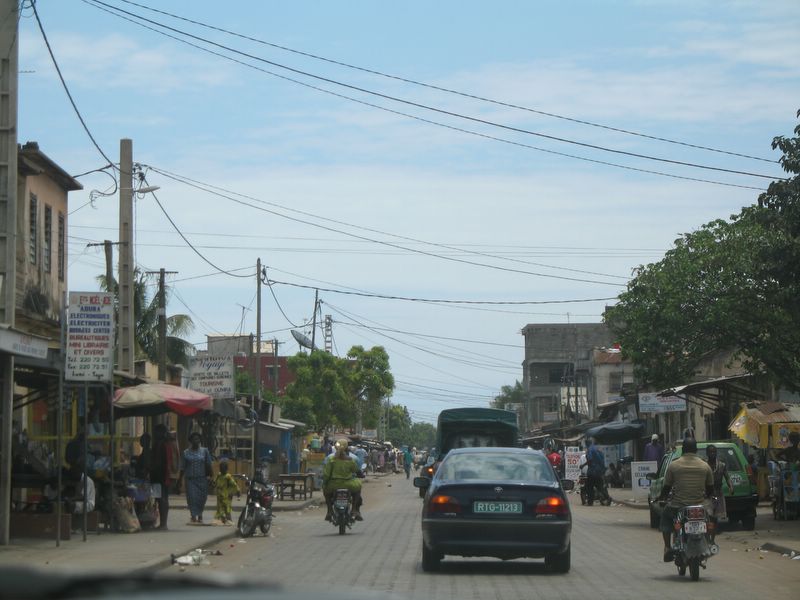 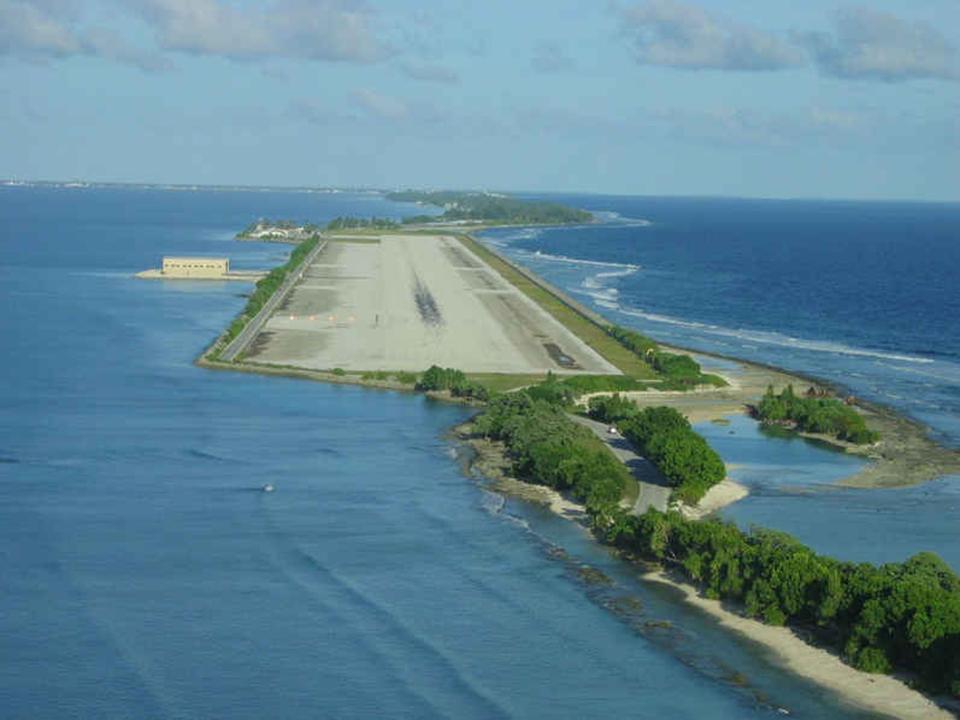 Маршаллові острови.. Столиця - Маджуро.
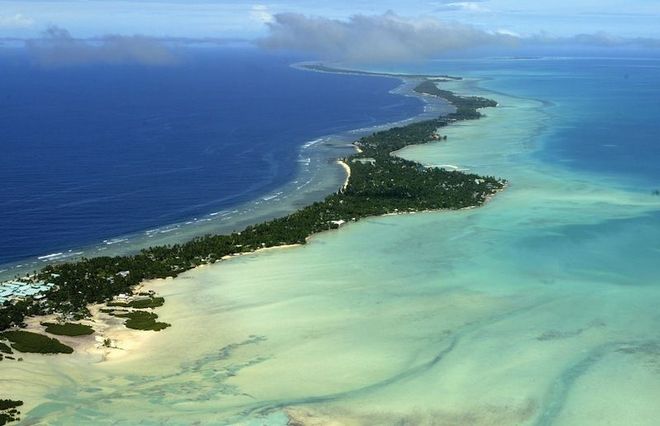 Кірібаті, це групи островів Гілберта, Фенікс, Лайн, о. Банаба (колишній Ошен). Столиця - Південна Тарава.
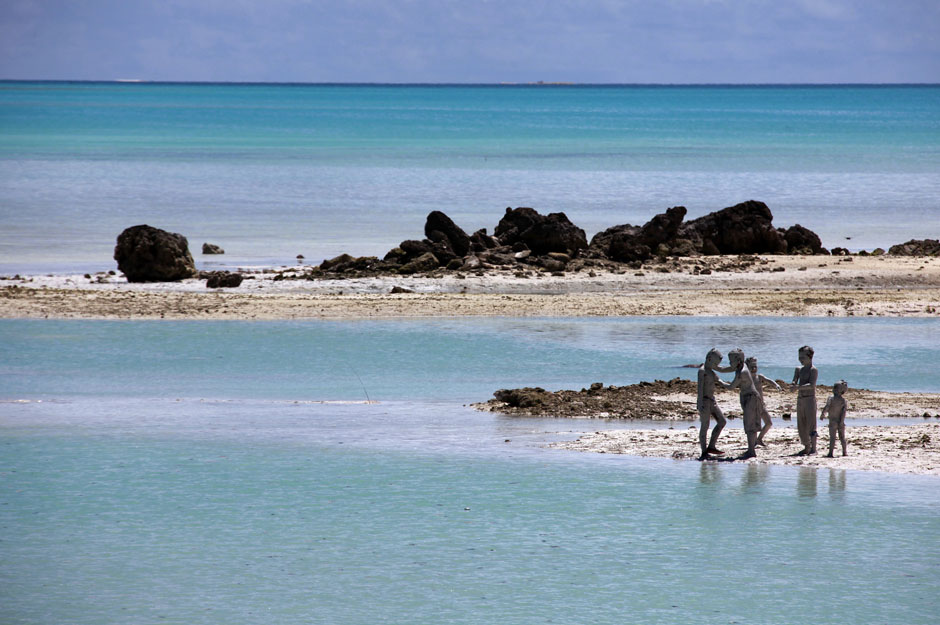 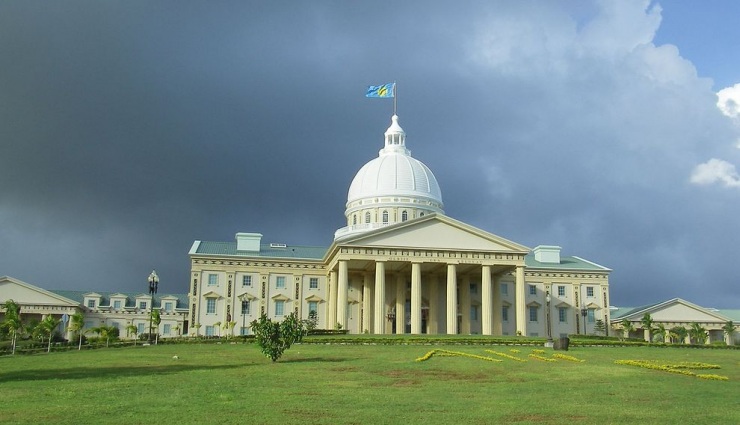 Палау (Бєлан). Столиця - Нгерулмуд.
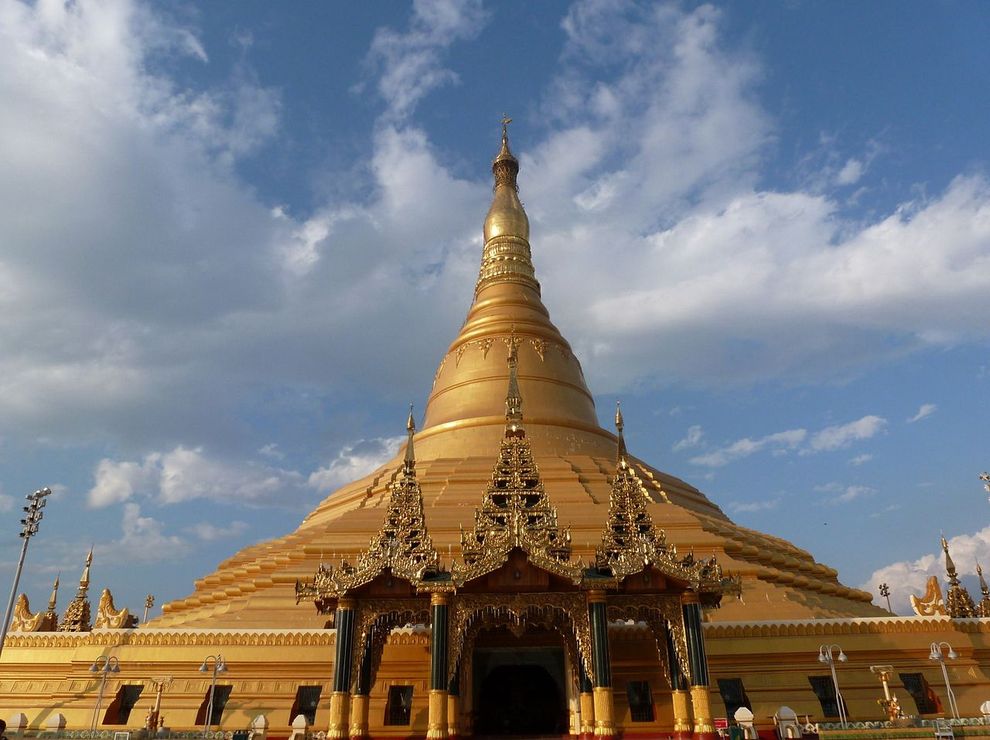 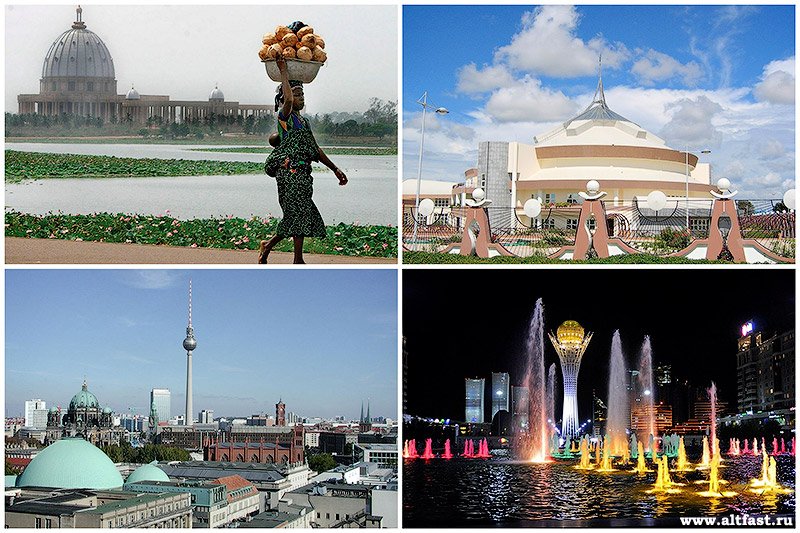 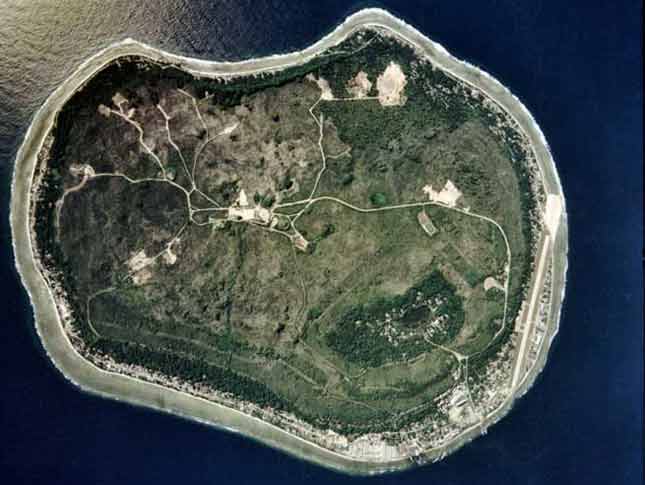 Науру. Офіційної столиці не має.
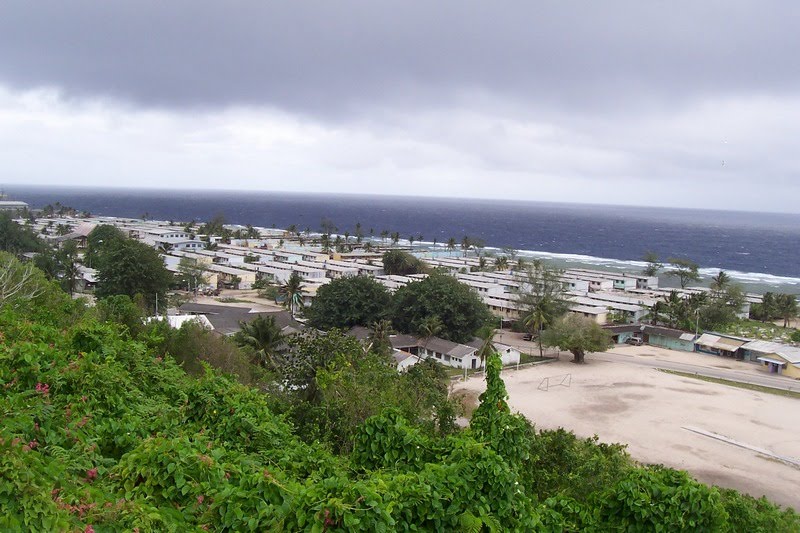 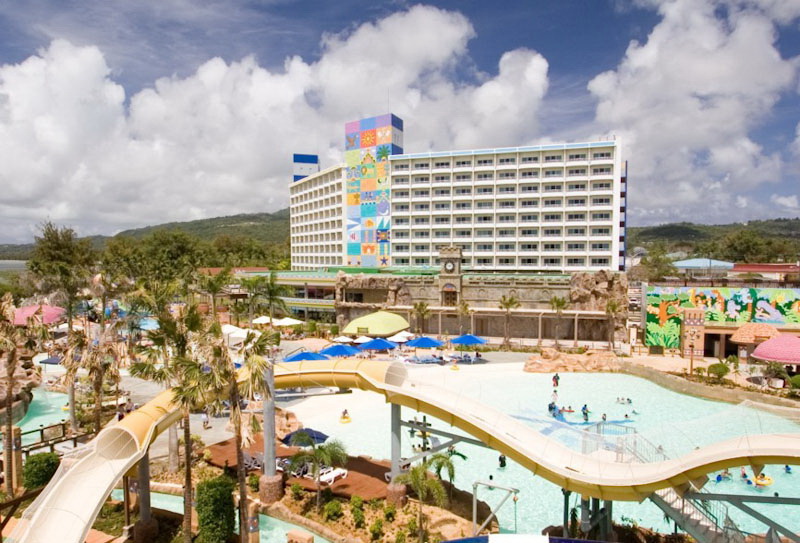 Північні Маріанські Острови.Столиця - Сайпан.
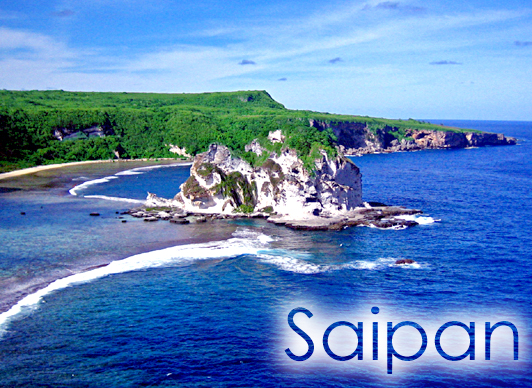 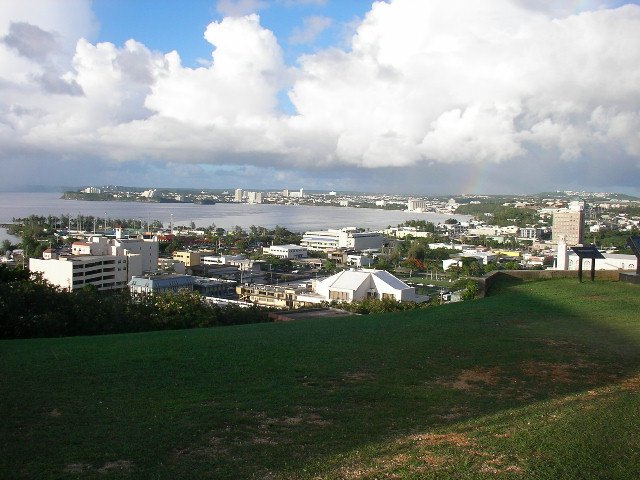 Гуам. Столиця –Хагатна.
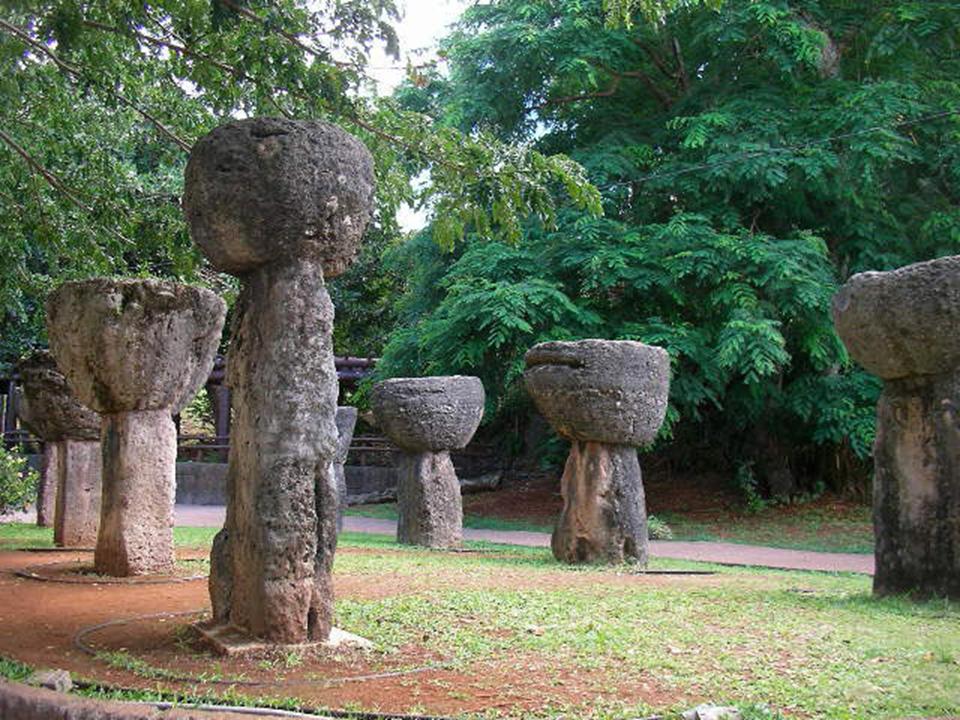 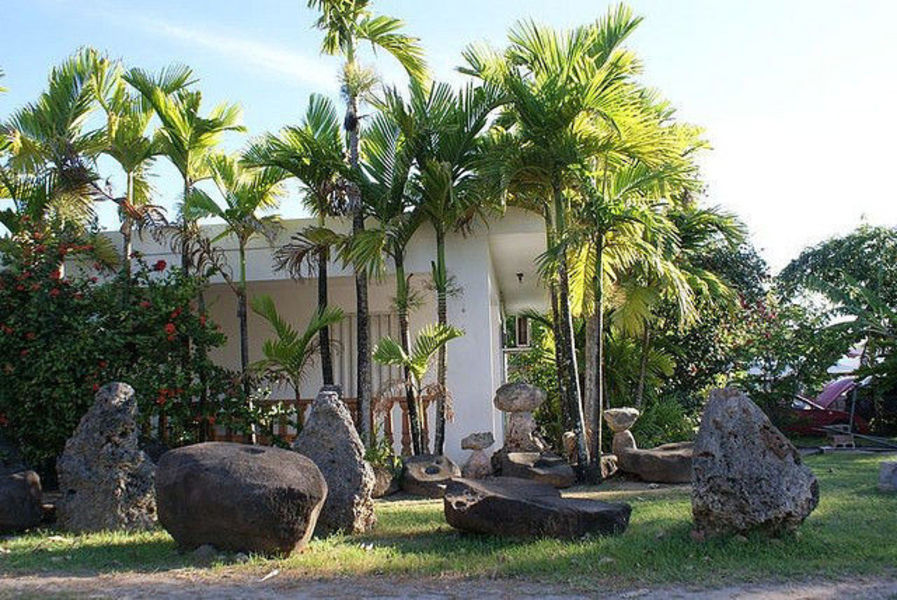 Цікаві факти.
На острові Яп виявлені найбільші в світі кам'яні гроші (найбільший: 3м в діаметрі, 0,5 м завтовшки і важить 4 тонни)
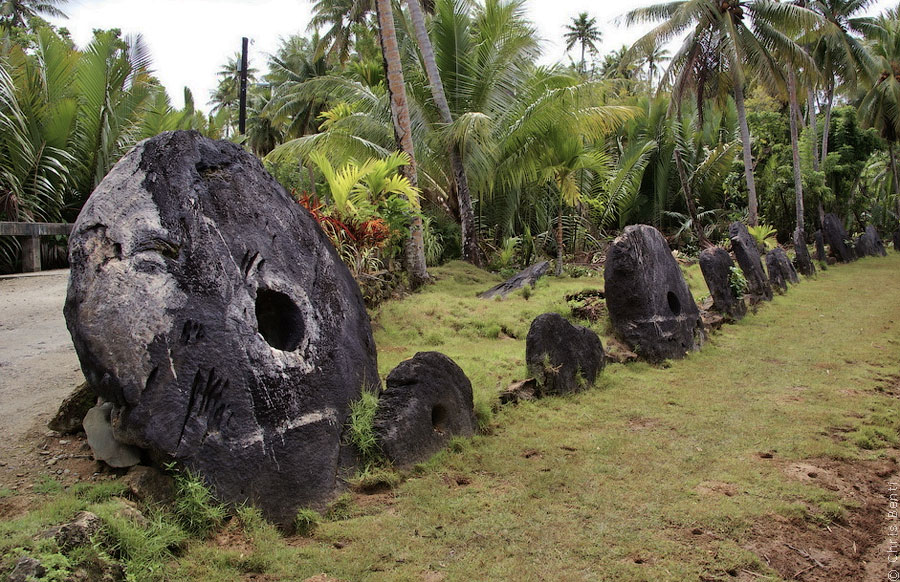 В Мікронезії в 1950-х роках США проводили свої ядерні випробування.
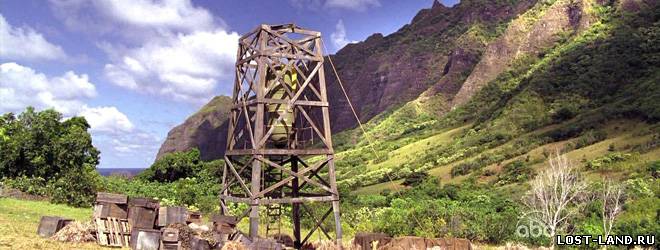